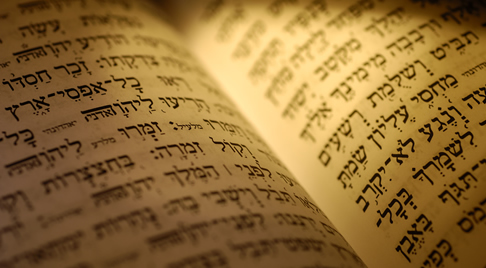 תפילה
 
ראש חודש
© Shaalvim For Women and Rabbi Menachem Leibtag.
Please feel free to use and share but please give credit to the above parties.
Mussaf of Rosh Chodesh
But G-d gave everyone Rosh Chodesh!
We thank Him for giving it to us as a time of kappara.
The korban chatat tells us it’s a time of kappara.
Hope it's a time of good judgment for everyone.
Request – a new mizbeach in Yerushalayim where we will serve Him.



We will praise Him there.
רָאשֵׁי חֳדָשִׁים לְעַמְּךָ נָתָתָּ. 
זְמַן כַּפָּרָה לְכָל תּולְדותָם. 
בִּהְיותָם מַקְרִיבִים לְפָנֶיךָ זִבְחֵי רָצון. וּשעִירֵי חַטָּאת לְכַפֵּר בַּעֲדָם.
זִכָּרון לְכֻלָּם יִהְיוּ.
וּתְשׁוּעַת נַפְשָׁם מִיַּד שונֵא.
 מִזְבֵּחַ חָדָשׁ בְּצִיּון תָּכִין
וְעולַת ראשׁ חודֶשׁ נַעֲלֶה עָלָיו וּשעִירֵי עִזִּים נַעֲשה בְרָצון. וּבַעֲבודַת בֵּית הַמִּקְדָּשׁ נִשמַח כֻּלָּנוּ.
וּבְשִׁירֵי דָּוִד עַבְדֶּךָ הַנִּשְׁמָעִים בְּעִירֶךָ. הָאֲמוּרִים לִפְנֵי מִזְבְּחֶךָ.
אַהֲבַת עולָם תָּבִיא לָהֶם וּבְרִית אָבות לַבָּנִים תִּזְכּור:
Mussaf of Rosh Chodesh
We ask G-d to bring us back to Yerushalayim.
Then we can bring korbanot again.
וַהֲבִיאֵנוּ לְצִיּון עִירְךָ בְּרִנָּה. וְלִירוּשָׁלַיִם בֵּית מִקְדָּשְׁךָ בְּשמְחַת עולָם. 
וְשָׁם נַעֲשה לְפָנֶיךָ אֶת קָרְבְּנות חובותֵינוּ תְּמִידִים כְּסִדְרָם וּמוּסָפִים כְּהִלְכָתָם.
וְאֶת מוּסַף יום ראשׁ הַחודֶשׁ הַזֶּה. נַעֲשה וְנַקְרִיב לְפָנֶיךָ בְּאַהֲבָה כְּמִצְוַת רְצונֶךָ. כְּמו שֶׁכָּתַבְתָּ עָלֵינוּ בְּתורָתֶךָ עַל יְדֵי משֶׁה עַבְדֶּךָ מִפִּי כְבודֶךָ. כָּאָמוּר: וּבְרָאשֵׁי חָדְשֵׁיכֶם תַּקְרִיבוּ עולָה לה'. פָּרִים בְּנֵי בָקָר שְׁנַיִם. וְאַיִל אֶחָד.
כְּבָשים בְּנֵי שָׁנָה שִׁבְעָה תְּמִימִם: וּמִנְחָתָם וְנִסְכֵּיהֶם כִּמְדֻבָּר. שְׁלשָׁה עֶשרנִים לַפָּר. וּשְׁנֵי עֶשרנִים לָאָיִל. וְעִשרון לַכֶּבֶש. וְיַיִן כְּנִסְכּו. וְשעִיר לְכַפֵּר.
 וּשְׁנֵי תְמִידִים כְּהִלְכָתָם:
On Rosh Chodesh we say Hallel, 

			which is taken from Tehillim.
Introducing the Five Books of Tehillim…
Book 1
Start from Perek 3 and look at next 10 chapters. What do they all have in common?
All have David's name in title:
ג:א מִזְמוֹר לְדָוִד בְּבָרְחוֹ מִפְּנֵי אַבְשָׁלוֹם בְּנוֹ.
ד:א לַמְנַצֵּחַ בִּנְגִינוֹת מִזְמוֹר לְדָוִד.
ה:א לַמְנַצֵּחַ אֶל-הַנְּחִילוֹת מִזְמוֹר לְדָוִד.
ו:א לַמְנַצֵּחַ בִּנְגִינוֹת עַל-הַשְּׁמִינִית מִזְמוֹר לְדָוִד.
ז:א שִׁגָּיוֹן לְדָוִד אֲשֶׁר-שָׁר לַיהוָה עַל-דִּבְרֵי-כוּשׁ בֶּן-יְמִינִי. 
ח:א לַמְנַצֵּחַ עַל-הַגִּתִּית מִזְמוֹר לְדָוִד.
ט:א לַמְנַצֵּחַ עַל-מוּת לַבֵּן מִזְמוֹר לְדָוִד.
How long does this pattern continue for?
מא:א לַמְנַצֵּחַ מִזְמוֹר לְדָוִד.
Next Sefer…
מד:א לַמְנַצֵּחַ לִבְנֵי-קֹרַח מַשְׂכִּיל. 
מה:א לַמְנַצֵּחַ עַל-שֹׁשַׁנִּים לִבְנֵי-קֹרַח מַשְׂכִּיל שִׁיר יְדִידֹת.
מו:א לַמְנַצֵּחַ לִבְנֵי-קֹרַח עַל-עֲלָמוֹת שִׁיר. 
מז:א לַמְנַצֵּחַ לִבְנֵי-קֹרַח מִזְמוֹר.
מח:א שִׁיר מִזְמוֹר לִבְנֵי-קֹרַח.
מט:א לַמְנַצֵּחַ לִבְנֵי-קֹרַח מִזְמוֹר.
פרק נא – After Batsheva
תהילים נא
א לַמְנַצֵּחַ מִזְמוֹר לְדָוִד. 
ב בְּבוֹא-אֵלָיו נָתָן הַנָּבִיא כַּאֲשֶׁר-בָּא אֶל-בַּת-שָׁבַע. 
...
יב לֵב טָהוֹר בְּרָא-לִי אֱלֹהִים וְרוּחַ נָכוֹן חַדֵּשׁ בְּקִרְבִּי. 
יג אַל-תַּשְׁלִיכֵנִי מִלְּפָנֶיךָ וְרוּחַ קָדְשְׁךָ אַל-תִּקַּח מִמֶּנִּי. 
...
יז אֲדֹנָי שְׂפָתַי תִּפְתָּח וּפִי יַגִּיד תְּהִלָּתֶךָ. 
יח כִּי לֹא-תַחְפֹּץ זֶבַח וְאֶתֵּנָה עוֹלָה לֹא תִרְצֶה. 
יט זִבְחֵי אֱלֹהִים רוּחַ נִשְׁבָּרָה לֵב-נִשְׁבָּר וְנִדְכֶּה אֱלֹהִים לֹא תִבְזֶה. 
כ הֵיטִיבָה בִרְצוֹנְךָ אֶת-צִיּוֹן תִּבְנֶה חוֹמוֹת יְרוּשָׁלִָם. 
כא אָז תַּחְפֹּץ זִבְחֵי-צֶדֶק עוֹלָה וְכָלִיל אָז יַעֲלוּ עַל-מִזְבַּחֲךָ פָרִים.
A tefilla not a statement
G-d doesn’t want our korbanot
G-d wants a broken heart
If you have a broken heart then G-d will accept the korbanot
From פרק נב…
נב:א לַמְנַצֵּחַ מַשְׂכִּיל לְדָוִד.
נג:א לַמְנַצֵּחַ עַל-מָחֲלַת מַשְׂכִּיל לְדָוִד. 
נד:א לַמְנַצֵּחַ בִּנְגִינֹת מַשְׂכִּיל לְדָוִד.
נה:א לַמְנַצֵּחַ בִּנְגִינֹת מַשְׂכִּיל לְדָוִד.
נו:א לַמְנַצֵּחַ עַל-יוֹנַת אֵלֶם רְחֹקִים לְדָוִד מִכְתָּם בֶּאֱחֹז אוֹתוֹ פְלִשְׁתִּים בְּגַת.
נז:א לַמְנַצֵּחַ אַל-תַּשְׁחֵת לְדָוִד מִכְתָּם בְּבָרְחוֹ מִפְּנֵי-שָׁאוּל בַּמְּעָרָה.
נח:א לַמְנַצֵּחַ אַל-תַּשְׁחֵת לְדָוִד מִכְתָּם. 
נט:א לַמְנַצֵּחַ אַל-תַּשְׁחֵת לְדָוִד מִכְתָּם בִּשְׁלֹחַ שָׁאוּל וַיִּשְׁמְרוּ אֶת-הַבַּיִת לַהֲמִיתוֹ.
ס:א לַמְנַצֵּחַ עַל-שׁוּשַׁן עֵדוּת מִכְתָּם לְדָוִד לְלַמֵּד.
סא:א לַמְנַצֵּחַ עַל-נְגִינַת לְדָוִד.
סב:א לַמְנַצֵּחַ עַל-יְדוּתוּן מִזְמוֹר לְדָוִד. 
סג:א מִזְמוֹר לְדָוִד בִּהְיוֹתוֹ בְּמִדְבַּר יְהוּדָה. 
סד:א לַמְנַצֵּחַ מִזְמוֹר לְדָוִד. 
...
סט:א לַמְנַצֵּחַ עַל-שׁוֹשַׁנִּים לְדָוִד.
פרק עב...
א לִשְׁלֹמֹה אֱלֹהִים מִשְׁפָּטֶיךָ לְמֶלֶךְ תֵּן וְצִדְקָתְךָ לְבֶן-מֶלֶךְ. 

ב יָדִין עַמְּךָ בְצֶדֶק וַעֲנִיֶּיךָ בְמִשְׁפָּט. ג יִשְׂאוּ הָרִים שָׁלוֹם לָעָם וּגְבָעוֹת בִּצְדָקָה. ד יִשְׁפֹּט עֲנִיֵּי-עָם יוֹשִׁיעַ לִבְנֵי אֶבְיוֹן וִידַכֵּא עוֹשֵׁק. ה יִירָאוּךָ עִם-שָׁמֶשׁ וְלִפְנֵי יָרֵחַ דּוֹר דּוֹרִים. ו יֵרֵד כְּמָטָר עַל-גֵּז כִּרְבִיבִים זַרְזִיף אָרֶץ. ז יִפְרַח-בְּיָמָיו צַדִּיק וְרֹב שָׁלוֹם עַד-בְּלִי יָרֵחַ. ח וְיֵרְדְּ מִיָּם עַד-יָם וּמִנָּהָר עַד-אַפְסֵי-אָרֶץ. ט לְפָנָיו יִכְרְעוּ צִיִּים וְאֹיְבָיו עָפָר יְלַחֵכוּ. י מַלְכֵי תַרְשִׁישׁ וְאִיִּים מִנְחָה יָשִׁיבוּ מַלְכֵי שְׁבָא וּסְבָא אֶשְׁכָּר יַקְרִיבוּ. יא וְיִשְׁתַּחֲווּ-לוֹ כָל-מְלָכִים כָּל-גּוֹיִם יַעַבְדוּהוּ. יב כִּי-יַצִּיל אֶבְיוֹן מְשַׁוֵּעַ וְעָנִי וְאֵין-עֹזֵר לוֹ. יג יָחֹס עַל-דַּל וְאֶבְיוֹן וְנַפְשׁוֹת אֶבְיוֹנִים יוֹשִׁיעַ. יד מִתּוֹךְ וּמֵחָמָס יִגְאַל נַפְשָׁם וְיֵיקַר דָּמָם בְּעֵינָיו. טו וִיחִי וְיִתֶּן-לוֹ מִזְּהַב שְׁבָאוְיִתְפַּלֵּל בַּעֲדוֹ תָמִיד כָּל-הַיּוֹם יְבָרְכֶנְהוּ. טז יְהִי פִסַּת-בַּר בָּאָרֶץ בְּרֹאשׁ הָרִים יִרְעַשׁ כַּלְּבָנוֹן פִּרְיוֹ וְיָצִיצוּ מֵעִיר כְּעֵשֶׂב הָאָרֶץ. יז יְהִי שְׁמוֹ לְעוֹלָם לִפְנֵי-שֶׁמֶשׁ יִנּוֹן שְׁמוֹוְ יִתְבָּרְכוּ בוֹ כָּל-גּוֹיִם יְאַשְּׁרוּהוּ. יח בָּרוּךְ יְהוָה אֱלֹהִים אֱלֹהֵי יִשְׂרָאֵל עֹשֵׂה נִפְלָאוֹת לְבַדּוֹ. יט וּבָרוּךְ שֵׁם כְּבוֹדוֹ לְעוֹלָם וְיִמָּלֵא כְבוֹדוֹ אֶת-כֹּל הָאָרֶץ אָמֵן וְאָמֵן. 

כ כָּלּוּ תְפִלּוֹת דָּוִד בֶּן-יִשָׁי.
End of 2nd Sefer
Book 3…
עג:א מִזְמוֹר לְאָסָף אַךְ טוֹב לְיִשְׂרָאֵל אֱלֹהִים לְבָרֵי לֵבָב.
עד:א מַשְׂכִּיל לְאָסָף לָמָה אֱלֹהִים זָנַחְתָּ לָנֶצַח יֶעְשַׁן אַפְּךָ בְּצֹאן מַרְעִיתֶךָ. 
עה:א לַמְנַצֵּחַ אַל-תַּשְׁחֵת מִזְמוֹר לְאָסָף שִׁיר. 
עו:א לַמְנַצֵּחַ בִּנְגִינֹת מִזְמוֹר לְאָסָף שִׁיר. 
עז:א לַמְנַצֵּחַ עַל-יְדוּתוּן לְאָסָף מִזְמוֹר.
עח:א מַשְׂכִּיל לְאָסָף הַאֲזִינָה עַמִּי תּוֹרָתִי הַטּוּ אָזְנְכֶם לְאִמְרֵי-פִי.
עט:א מִזְמוֹר לְאָסָף אֱלֹהִים בָּאוּ גוֹיִם בְּנַחֲלָתֶךָ טִמְּאוּ אֶת הֵיכַל קָדְשֶׁךָ שָׂמוּ אֶת-יְרוּשָׁלִַם לְעִיִּים. 
פ:א לַמְנַצֵּחַ אֶל-שֹׁשַׁנִּים עֵדוּת לְאָסָף מִזְמוֹר. 
פא:א לַמְנַצֵּחַ עַל-הַגִּתִּית לְאָסָף.
פב:א מִזְמוֹר לְאָסָף אֱלֹהִים נִצָּב בַּעֲדַת-אֵל בְּקֶרֶב אֱלֹהִים יִשְׁפֹּט.
 פג:א שִׁיר מִזְמוֹר לְאָסָף.
From פרק פד…
פד:א לַמְנַצֵּחַ עַל-הַגִּתִּית לִבְנֵי-קֹרַח מִזְמוֹר.
פה:א לַמְנַצֵּחַ לִבְנֵי-קֹרַח מִזְמוֹר.
...
פז:א לִבְנֵי-קֹרַח מִזְמוֹר שִׁיר יְסוּדָתוֹ בְּהַרְרֵי-קֹדֶשׁ.
פח:א שִׁיר מִזְמוֹר לִבְנֵי-קֹרַח לַמְנַצֵּחַ עַל-מָחֲלַת לְעַנּוֹת מַשְׂכִּיל לְהֵימָן הָאֶזְרָחִי.

פט:א מַשְׂכִּיל לְאֵיתָן הָאֶזְרָחִי. 
...
פט:נג בָּרוּךְ יְהוָה לְעוֹלָם אָמֵן וְאָמֵן.
End of 3rd sefer
Book 4…
מזמורי שבת
צ:א תְּפִלָּה לְמֹשֶׁה אִישׁ-הָאֱלֹהִים אֲדֹנָי מָעוֹן אַתָּה הָיִיתָ לָּנוּ בְּדֹר וָדֹר. 
צא:א יֹשֵׁב בְּסֵתֶר עֶלְיוֹן בְּצֵל שַׁדַּי יִתְלוֹנָן.
צב:א מִזְמוֹר שִׁיר לְיוֹם הַשַּׁבָּת. 
צג:א יְהוָה מָלָךְ גֵּאוּת לָבֵשׁ לָבֵשׁ יְהוָה עֹז הִתְאַזָּר אַף-תִּכּוֹן תֵּבֵל בַּל-תִּמּוֹט.
...
צה:א לְכוּ נְרַנְּנָה לַיהוָה נָרִיעָה לְצוּר יִשְׁעֵנוּ.
צו:א שִׁירוּ לַיהוָה שִׁיר חָדָשׁ שִׁירוּ לַיהוָה כָּל-הָאָרֶץ.
צז:א יְהוָה מָלָךְ תָּגֵל הָאָרֶץ יִשְׂמְחוּ אִיִּים רַבִּים. 
צח:א מִזְמוֹר שִׁירוּ לַיהוָה שִׁיר חָדָשׁ כִּי-נִפְלָאוֹת עָשָׂההוֹשִׁיעָה-לּוֹ יְמִינוֹ וּזְרוֹעַ קָדְשׁוֹ. 
צט:א יְהוָה מָלָךְ יִרְגְּזוּ עַמִּים יֹשֵׁב כְּרוּבִים תָּנוּט הָאָרֶץ. 
ק:א מִזְמוֹר לְתוֹדָה הָרִיעוּ לַיהוָה כָּל-הָאָרֶץ.
The Anchor!
From פרק קא…
קא:א לְדָוִד מִזְמוֹר חֶסֶד-וּמִשְׁפָּט אָשִׁירָה לְךָ יְהוָה אֲזַמֵּרָה.
קב:א תְּפִלָּה לְעָנִי כִי-יַעֲטֹף וְלִפְנֵי יְהוָה יִשְׁפֹּךְ שִׂיחוֹ.
קג:א לְדָוִד בָּרְכִי נַפְשִׁי אֶת-יְהוָה וְכָל-קְרָבַי אֶת-שֵׁם קָדְשׁוֹ.
קד:א בָּרְכִי נַפְשִׁי אֶת-יְהוָה יְהוָה אֱלֹהַי גָּדַלְתָּ מְּאֹד הוֹד וְהָדָר לָבָשְׁתָּ.
קה:א הוֹדוּ לַיהוָה קִרְאוּ בִשְׁמוֹ הוֹדִיעוּ בָעַמִּים עֲלִילוֹתָיו.
קו:א הַלְלוּ-יָהּ הוֹדוּ לַיהוָה כִּי-טוֹב כִּי לְעוֹלָם חַסְדּוֹ. 
...
קו:מח בָּרוּךְ יְהוָה אֱלֹהֵי יִשְׂרָאֵל מִן-הָעוֹלָם וְעַד הָעוֹלָם וְאָמַר כָּל-הָעָם אָמֵן הַלְלוּ-יָהּ.
End of 4th sefer
Book 5…
מזמורי תהילה
קז:א הֹדוּ לַיהוָה כִּי-טוֹב כִּי לְעוֹלָם חַסְדּוֹ. 
קח:א שִׁיר מִזְמוֹר לְדָוִד. 
קט:א לַמְנַצֵּחַ לְדָוִד מִזְמוֹר אֱלֹהֵי תְהִלָּתִי אַל-תֶּחֱרַשׁ.
קי:א לְדָוִד מִזְמוֹר נְאֻם יְהוָה לַאדֹנִי שֵׁב לִימִינִי עַד-אָשִׁית אֹיְבֶיךָ הֲדֹם לְרַגְלֶיךָ.
קיא:א הַלְלוּ-יָהּ אוֹדֶה יְהוָה בְּכָל-לֵבָב בְּסוֹד יְשָׁרִים וְעֵדָה.
קיב:א הַלְלוּ-יָהּ אַשְׁרֵי-אִישׁ יָרֵא אֶת-יְהוָה בְּמִצְו‍ֹתָיו חָפֵץ מְאֹד.
מזמורי הלל
Begin Hallel with major themes:
קיג:א הַלְלוּ-יָהּ הַלְלוּ עַבְדֵי יְהוָה הַלְלוּ אֶת-שֵׁם יְהוָה. 
קיג:ב יְהִי שֵׁם יְהוָה מְבֹרָךְ מֵעַתָּה וְעַד-עוֹלָם.

קיד:א בְּצֵאת יִשְׂרָאֵל מִמִּצְרָיִם בֵּית יַעֲקֹב מֵעַם לֹעֵז.
קטו:א לֹא לָנוּ יְהוָה לֹא-לָנוּ כִּי-לְשִׁמְךָ תֵּן כָּבוֹד עַל-חַסְדְּךָ עַל-אֲמִתֶּךָ.
קטז:א אָהַבְתִּי כִּי-יִשְׁמַע יְהוָה אֶת-קוֹלִי תַּחֲנוּנָי.
קיז:א הַלְלוּ אֶת-יְהוָה כָּל-גּוֹיִם שַׁבְּחוּהוּ כָּל-הָאֻמִּים. 
קיח:א הוֹדוּ לַיהוָה כִּי-טוֹב כִּי לְעוֹלָם חַסְדּוֹ.
Understanding “Half Hallel”
תהילים קטו
א לֹא לָנוּ יְהוָה לֹא-לָנוּ כִּי-לְשִׁמְךָ תֵּן כָּבוֹד עַל-חַסְדְּךָ עַל-אֲמִתֶּךָ. 
ב לָמָּה יֹאמְרוּ הַגּוֹיִם אַיֵּה-נָא אֱלֹהֵיהֶם. 
ג וֵאלֹהֵינוּ בַשָּׁמָיִם כֹּל אֲשֶׁר-חָפֵץ עָשָׂה. 
ד עֲצַבֵּיהֶם כֶּסֶף וְזָהָב מַעֲשֵׂה יְדֵי אָדָם. 
ה פֶּה-לָהֶם וְלֹא יְדַבֵּרוּ עֵינַיִם לָהֶם וְלֹא יִרְאוּ. 
ו אָזְנַיִם לָהֶם וְלֹא יִשְׁמָעוּ אַף לָהֶם וְלֹא יְרִיחוּן. 
ז יְדֵיהֶם וְלֹא יְמִישׁוּן רַגְלֵיהֶם וְלֹא יְהַלֵּכוּ לֹא-יֶהְגּוּ בִּגְרוֹנָם. 
ח כְּמוֹהֶם יִהְיוּ עֹשֵׂיהֶם כֹּל אֲשֶׁר-בֹּטֵחַ בָּהֶם. 
ט יִשְׂרָאֵל בְּטַח בַּיהוָה עֶזְרָם וּמָגִנָּם הוּא. 
י בֵּית אַהֲרֹן בִּטְחוּ בַיהוָה עֶזְרָם וּמָגִנָּם הוּא. 
יא יִרְאֵי יְהוָה בִּטְחוּ בַיהוָה עֶזְרָם וּמָגִנָּם הוּא. 
יב יְהוָה זְכָרָנוּ יְבָרֵךְ יְבָרֵךְ אֶת-בֵּית יִשְׂרָאֵל יְבָרֵךְ אֶת-בֵּית אַהֲרֹן. 
יג יְבָרֵךְ יִרְאֵי יְהוָה הַקְּטַנִּים עִם-הַגְּדֹלִים. 
יד יֹסֵף יְהוָה עֲלֵיכֶם עֲלֵיכֶם וְעַל בְּנֵיכֶם. 
טו בְּרוּכִים אַתֶּם לַיהוָה עֹשֵׂה שָׁמַיִם וָאָרֶץ. 
טז הַשָּׁמַיִם שָׁמַיִם לַיהוָה וְהָאָרֶץ נָתַן לִבְנֵי-אָדָם. 
יז לֹא הַמֵּתִים יְהַלְלוּ-יָהּ וְלֹא כָּל-יֹרְדֵי דוּמָה. 
יח וַאֲנַחְנוּ נְבָרֵךְ יָהּ מֵעַתָּה וְעַד-עוֹלָם הַלְלוּ-יָהּ.
תהילים קטז
א אָהַבְתִּי כִּי-יִשְׁמַע יְהוָה אֶת-קוֹלִי תַּחֲנוּנָי. 
ב כִּי-הִטָּה אָזְנוֹ לִי וּבְיָמַי אֶקְרָא. 
ג אֲפָפוּנִי חֶבְלֵי-מָוֶת וּמְצָרֵי שְׁאוֹל מְצָאוּנִי צָרָה וְיָגוֹן אֶמְצָא. 
ד וּבְשֵׁם-יְהוָה אֶקְרָא אָנָּה יְהוָה מַלְּטָה נַפְשִׁי. 
ה חַנּוּן יְהוָה וְצַדִּיק וֵאלֹהֵינוּ מְרַחֵם. 
ו שֹׁמֵר פְּתָאיִם יְהוָה דַּלֹּתִי וְלִי יְהוֹשִׁיעַ. 
ז שׁוּבִי נַפְשִׁי לִמְנוּחָיְכִי כִּי-יְהוָה גָּמַל עָלָיְכִי. 
ח כִּי חִלַּצְתָּ נַפְשִׁי מִמָּוֶת אֶת-עֵינִי מִן-דִּמְעָה אֶת-רַגְלִי מִדֶּחִי. 
ט אֶתְהַלֵּךְ לִפְנֵי יְהוָה בְּאַרְצוֹת הַחַיִּים. 
י הֶאֱמַנְתִּי כִּי אֲדַבֵּר אֲנִי עָנִיתִי מְאֹד. 
יא אֲנִי אָמַרְתִּי בְחָפְזִי כָּל-הָאָדָם כֹּזֵב.
יב מָה-אָשִׁיב לַיהוָה כָּל-תַּגְמוּלוֹהִי עָלָי. 
יג כּוֹס-יְשׁוּעוֹת אֶשָּׂא וּבְשֵׁם יְהוָה אֶקְרָא. 
יד נְדָרַי לַיהוָה אֲשַׁלֵּם נֶגְדָה-נָּא לְכָל-עַמּוֹ. 
טו יָקָר בְּעֵינֵי יְהוָה הַמָּוְתָה לַחֲסִידָיו. 
טז אָנָּה יְהוָה כִּי-אֲנִי עַבְדֶּךָאֲנִי-עַבְדְּךָ בֶּן-אֲמָתֶךָ פִּתַּחְתָּ לְמוֹסֵרָי. 
יז לְךָ-אֶזְבַּח זֶבַח תּוֹדָה וּבְשֵׁם יְהוָה אֶקְרָא. 
יח נְדָרַי לַיהוָה אֲשַׁלֵּם נֶגְדָה-נָּא לְכָל-עַמּוֹ. 
יט בְּחַצְרוֹת בֵּית יְהוָה בְּתוֹכֵכִי יְרוּשָׁלִָםהַלְלוּ-יָהּ.
After Hallel…פרק קיט
From פרק קכ…
קכ:א שִׁיר הַמַּעֲלוֹת אֶל-יְהוָה בַּצָּרָתָה לִּי קָרָאתִי וַיַּעֲנֵנִי.
קכא:א שִׁיר לַמַּעֲלוֹת אֶשָּׂא עֵינַי אֶל-הֶהָרִים מֵאַיִן יָבֹא עֶזְרִי.
קכב:א שִׁיר הַמַּעֲלוֹת לְדָוִד שָׂמַחְתִּי בְּאֹמְרִים לִי בֵּית יְהוָה נֵלֵךְ.
קכג:א שִׁיר הַמַּעֲלוֹת אֵלֶיךָ נָשָׂאתִי אֶת-עֵינַי הַיֹּשְׁבִי בַּשָּׁמָיִם.
קכד:א שִׁיר הַמַּעֲלוֹת לְדָוִד לוּלֵי יְהוָה שֶׁהָיָה לָנוּ יֹאמַר-נָא יִשְׂרָאֵל.
קכה:א שִׁיר הַמַּעֲלוֹת הַבֹּטְחִים בַּיהוָה כְּהַר-צִיּוֹן לֹא-יִמּוֹט לְעוֹלָם יֵשֵׁב. 
קכו:א שִׁיר הַמַּעֲלוֹת בְּשׁוּב יְהוָה אֶת-שִׁיבַת צִיּוֹן הָיִינוּ כְּחֹלְמִים.
קכז:א שִׁיר הַמַּעֲלוֹת לִשְׁלֹמֹהאִם-יְהוָה לֹא-יִבְנֶה בַיִת שָׁוְא עָמְלוּ בוֹנָיו בּוֹאִם-יְהוָה לֹא-יִשְׁמָר-עִיר שָׁוְא שָׁקַד שׁוֹמֵר.
קכח:א שִׁיר הַמַּעֲלוֹת אַשְׁרֵי כָּל-יְרֵא יְהוָה הַהֹלֵךְ בִּדְרָכָיו. 
קכט:א שִׁיר הַמַּעֲלוֹת רַבַּת צְרָרוּנִי מִנְּעוּרַי יֹאמַר-נָא יִשְׂרָאֵל.
קל:א שִׁיר הַמַּעֲלוֹת מִמַּעֲמַקִּים קְרָאתִיךָ יְהוָה. 
קלא:א שִׁיר הַמַּעֲלוֹת לְדָוִד יְהוָה לֹא-גָבַהּ לִבִּי וְלֹא-רָמוּ עֵינַיוְ לֹא-הִלַּכְתִּי בִּגְדֹלוֹת וּבְנִפְלָאוֹת מִמֶּנִּי.
קלב:א שִׁיר הַמַּעֲלוֹת זְכוֹר-יְהוָה לְדָוִד אֵת כָּל-עֻנּוֹתוֹ. 
קלג:א שִׁיר הַמַּעֲלוֹת לְדָוִד הִנֵּה מַה-טּוֹב וּמַה-נָּעִים שֶׁבֶת אַחִים גַּם-יָחַד.
קלד:א שִׁיר הַמַּעֲלוֹת הִנֵּה בָּרְכוּ אֶת-יְהוָה כָּל-עַבְדֵי יְהוָה הָעֹמְדִים בְּבֵית-יְהוָה בַּלֵּילוֹת.
פרק קלו – הלל הגדול
יד וְהֶעֱבִיר יִשְׂרָאֵל בְּתוֹכוֹ כִּי לְעוֹלָם חַסְדּוֹ. 
טו וְנִעֵר פַּרְעֹה וְחֵילוֹ בְיַם-סוּף כִּי לְעוֹלָם חַסְדּוֹ. 
טז לְמוֹלִיךְ עַמּוֹ בַּמִּדְבָּר כִּי לְעוֹלָם חַסְדּוֹ. 
יז לְמַכֵּה מְלָכִים גְּדֹלִים כִּי לְעוֹלָם חַסְדּוֹ. 
יח וַיַּהֲרֹג מְלָכִים אַדִּירִים כִּי לְעוֹלָם חַסְדּוֹ. 
יט לְסִיחוֹן מֶלֶךְ הָאֱמֹרִי כִּי לְעוֹלָם חַסְדּוֹ. 
כ וּלְעוֹג מֶלֶךְ הַבָּשָׁן כִּי לְעוֹלָם חַסְדּוֹ. 
כא וְנָתַן אַרְצָם לְנַחֲלָה כִּי לְעוֹלָם חַסְדּוֹ. 
כב נַחֲלָה לְיִשְׂרָאֵל עַבְדּוֹ כִּי לְעוֹלָם חַסְדּוֹ. 
כג שֶׁבְּשִׁפְלֵנוּ זָכַר לָנוּ כִּי לְעוֹלָם חַסְדּוֹ. 
כד וַיִּפְרְקֵנוּ מִצָּרֵינוּ כִּי לְעוֹלָם חַסְדּוֹ. 
כה נֹתֵן לֶחֶם לְכָל-בָּשָׂר כִּי לְעוֹלָם חַסְדּוֹ. 
כו הוֹדוּ לְאֵל הַשָּׁמָיִם כִּי לְעוֹלָם חַסְדּוֹ.
א הוֹדוּ לַיהוָה כִּי-טוֹב כִּי לְעוֹלָם חַסְדּוֹ. 
ב הוֹדוּ לֵאלֹהֵי הָאֱלֹהִים כִּי לְעוֹלָם חַסְדּוֹ. 
ג הוֹדוּ לַאֲדֹנֵי הָאֲדֹנִים כִּי לְעוֹלָם חַסְדּוֹ. 
ד לְעֹשֵׂה נִפְלָאוֹת גְּדֹלוֹת לְבַדּוֹ כִּי לְעוֹלָם חַסְדּוֹ. 
ה לְעֹשֵׂה הַשָּׁמַיִם בִּתְבוּנָה כִּי לְעוֹלָם חַסְדּוֹ. 
ו לְרֹקַע הָאָרֶץ עַל-הַמָּיִם כִּי לְעוֹלָם חַסְדּוֹ. 
ז לְעֹשֵׂה אוֹרִים גְּדֹלִים כִּי לְעוֹלָם חַסְדּוֹ. 
ח אֶת-הַשֶּׁמֶשׁ לְמֶמְשֶׁלֶת בַּיּוֹם כִּי לְעוֹלָם חַסְדּוֹ. 
ט אֶת-הַיָּרֵחַ וְכוֹכָבִים לְמֶמְשְׁלוֹת בַּלָּיְלָה כִּי לְעוֹלָם חַסְדּוֹ. 
י לְמַכֵּה מִצְרַיִם בִּבְכוֹרֵיהֶם כִּי לְעוֹלָם חַסְדּוֹ. 
יא וַיּוֹצֵא יִשְׂרָאֵל מִתּוֹכָם כִּי לְעוֹלָם חַסְדּוֹ. 
יב בְּיָד חֲזָקָה וּבִזְרוֹעַ נְטוּיָה כִּי לְעוֹלָם חַסְדּוֹ. 
יג לְגֹזֵר יַם-סוּף לִגְזָרִים כִּי לְעוֹלָם חַסְדּוֹ.
From פרק קלז…
קלח:א לְדָוִד אוֹדְךָ בְכָל-לִבִּי נֶגֶד אֱלֹהִים אֲזַמְּרֶךָּ.
קלט:א לַמְנַצֵּחַ לְדָוִד מִזְמוֹר יְהוָה חֲקַרְתַּנִי וַתֵּדָע. 
קמ:א לַמְנַצֵּחַ מִזְמוֹר לְדָוִד.
קמא:א מִזְמוֹר לְדָוִד יְהוָה קְרָאתִיךָ חוּשָׁה לִּי הַאֲזִינָה קוֹלִי בְּקָרְאִי-לָךְ.
קמב:א מַשְׂכִּיל לְדָוִד בִּהְיוֹתוֹ בַמְּעָרָה תְפִלָּה.
קמג:א מִזְמוֹר לְדָוִד יְהוָה שְׁמַע תְּפִלָּתִי הַאֲזִינָה אֶל-תַּחֲנוּנַי בֶּאֱמֻנָתְךָ עֲנֵנִי בְּצִדְקָתֶךָ.
קמד:א לְדָוִד בָּרוּךְ יְהוָה צוּרִי הַמְלַמֵּד יָדַי לַקְרָב אֶצְבְּעוֹתַי לַמִּלְחָמָה.
קמה:א תְּהִלָּה לְדָוִד אֲרוֹמִמְךָ אֱלוֹהַי הַמֶּלֶךְ וַאֲבָרְכָה שִׁמְךָ לְעוֹלָם וָעֶד.
From פרק קמו:
קמו:א הַלְלוּ-יָהּ הַלְלִי נַפְשִׁי אֶת-יְהוָה. 
קמז:א הַלְלוּ-יָהּ כִּי-טוֹב זַמְּרָה אֱלֹהֵינוּ כִּי-נָעִים נָאוָה תְהִלָּה. 
קמח:א הַלְלוּ-יָהּ הַלְלוּ אֶת-יְהוָה מִן-הַשָּׁמַיִם הַלְלוּהוּ בַּמְּרוֹמִים.
קמט:א הַלְלוּ-יָהּ שִׁירוּ לַיהוָה שִׁיר חָדָשׁ תְּהִלָּתוֹ בִּקְהַל חֲסִידִים.
קנ:א הַלְלוּ-יָהּ הַלְלוּ-אֵל בְּקָדְשׁוֹ הַלְלוּהוּ בִּרְקִיעַ עֻזּוֹ.
Look at end of each sefer and see if there is something familiar at end of each perek…
From Tehillim:
מא:יד בָּרוּךְ יְהוָה אֱלֹהֵי יִשְׂרָאֵל מֵהָעוֹלָם וְעַד הָעוֹלָם אָמֵן וְאָמֵן.
עב:יח בָּרוּךְ יְהוָה אֱלֹהִים אֱלֹהֵי יִשְׂרָאֵל עֹשֵׂה נִפְלָאוֹת לְבַדּוֹ.
 יט וּבָרוּךְ שֵׁם כְּבוֹדוֹ לְעוֹלָם וְיִמָּלֵא כְבוֹדוֹ אֶת-כֹּל הָאָרֶץ אָמֵן וְאָמֵן.
 כ כָּלּוּ תְפִלּוֹת דָּוִד בֶּן-יִשָׁי.
פט:נג בָּרוּךְ יְהוָה לְעוֹלָם אָמֵן וְאָמֵן.
קו:מח בָּרוּךְ יְהוָה אֱלֹהֵי יִשְׂרָאֵל מִן-הָעוֹלָם וְעַד הָעוֹלָם וְאָמַר כָּל-הָעָם אָמֵן הַלְלוּ-יָהּ.
In Pesukei Dezimra:
בָּרוּךְ ה' לְעולָם. אָמֵן וְאָמֵן: בָּרוּךְ ה' מִצִּיּון שׁכֵן יְרוּשָׁלָיִם. הַלְלוּיָהּ: בָּרוּךְ ה' אֱלהִים אֱלהֵי יִשרָאֵל. עשה נִפְלָאות לְבַדּו: וּבָרוּךְ שֵׁם כְּבודו לְעולָם. וְיִמָּלֵא כְבודו אֶת כָּל הָאָרֶץ. אָמֵן וְאָמֵן:
We should really say all of Tehillim every day. Instead we say the last five perakim and then say the last passuk of each book. This is as if we read the entire book.